Dynamic Parallel Message Processing with Transactional Memory in the Actor Model
Yaroslav Hayduk, Anita Sobe, Pascal Felber University of Neuchâtel, Switzerland
DMTM 
January 22, 2014
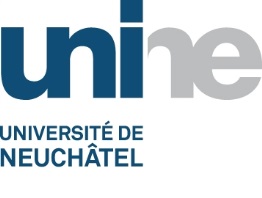 A bit of background: The Actor Model
Hewitt & Baker (IFIP Congress’77) – „Laws for Communicating Parallel Processes“


Motivated by the prospect of highly parallel computing machines with many microprocessors + own local memory
2
OOP and actors
Everything is an actor (VS an object)
Asynchronous message passing
Has access to its local state only 
Strong encapsulation
Inherently concurrent
3
OOP and actors: Communication
Object A
ObjectB.publicMethod()
ObjectB.publicField=10
Object B
direct access
Illegal: strong encapsulation
VS
ActorB.publicField = 10 

ActorA [SendMessageTo] ActorB
Object A
Object A
asynchronous message passing
4
Problem statement
Sequential processing of messages limits performance & throughput 
Concurrent message processing using STM (Hayduk et al., OPODIS 2013) 
is NOT optimal in cases of high contention
5
Main contributions
We propose to
adapt the number of threads to the workload
extract read-only messages from the transactional context
6
[Speaker Notes: If consistency is not required]
2
5
6
8
9
Concurrent message processing
Actor C (“List” Actor)
B
Local Actor state
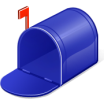 Contains 2
In progress:
Insert 8
In progress:
Contains 8
……
Remove 9
A
Thread Pool
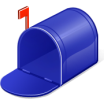 Active threads
Problems in the case of high contention?
7
2
5
6
8
9
Idea 1: Dynamically adjust the # of threads
Actor C (“List” Actor)
B
Local Actor state
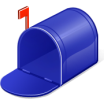 Contains 2
In progress:
Insert 8
In progress:
Contains 8
……
Remove 9
A
Thread Pool
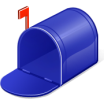 Active threads
Idle resources
8
Idea 1: Dynamically adjust the # of threads
Use a simple heuristic 

Measure the 

If			 decrease the thread count, 			 otherwise – increase it
9
Idea 2: Use idle threads for relaxed operations
Can we exploit the idle resources?

Use them for specific read-only operations operations with relaxed atomicity and isolation semantics!
10
Example: List Actor operations
Actor
Insert/
Remove/Contains
Messages
Very these depending on
private listData=Ref(data)
Relaxed sum
…..
Messages
11
Modified Scala STM
Ref object methods:

get()
….
relaxedGet()
….

Transaction Scopes:
atomic{}
atomic.unrecorded{}
Ref
volatile protected_data
Our singleRelaxedGet() operation
Since it’s a write-back STM, 
we can safely access the value directly
12
[Speaker Notes: relaxedGet/atomic.unrecorded{} clash with transactional operations]
2
5
6
8
9
Idea 2: Use idle threads for relaxed consist. task
Actor C (“List” Actor)
B
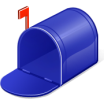 Local Actor state
Contains 2
In progress:
Inconsistent Sum
In progress:
Contains 8
…
Remove 9
A
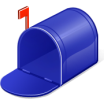 Thread Pool
Relaxed consist. Threads
TM Threads
13
Experimental settings
Software: Scala 2.12 & Akka 2.10 & ScalaSTM 0.7

Hardware: 48-core AMD Opteron 6172 CPUs running at 2.1GHz
14
Evaluation: Application overview
1) Stateful distributed sorted integer linked-list
A List Range (100..125) Actor
A List Range (1..25) Actor
……….
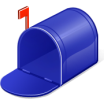 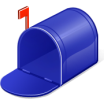 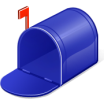 Global relaxed list sum
TM Insert/Remove/Contains
A
B
15
Evaluation: Application overview
2) Multiple-point geostatistics application (Hydra)
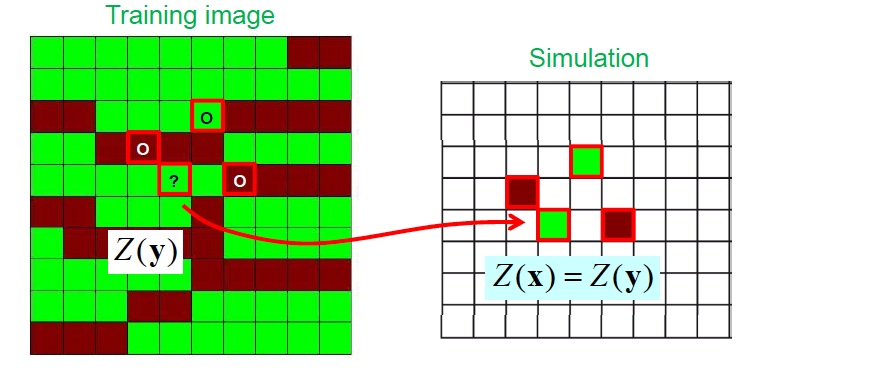 When found, assign the value Z(y)
to the simulation grid
16
2) The Multiple-point geostatistics application
Actor
Simulation
Messages
private grid=Ref(data)
Snapshot
Messages
17
Results – list benchmark
List write-dominated workload: static thread allocation.
More write-write conflicts
resolved by killing one txn

more read-write conflicts,
which are resolved by 
waiting
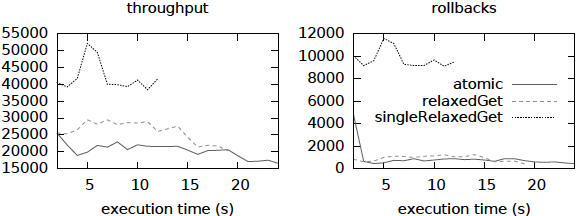 List write-dominated workload: dynamic thread allocation.
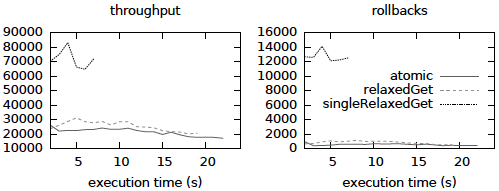 18
[Speaker Notes: Not only we managed to get higher throughput but lowered the execution time
singleRelaxedGet proposed by us performs substantially better than ScalaSTM alternatives
HIGHERED ROLLBACKS!]
Results – Hydra
Static thread allocation; STM message throughput and total message throughput.
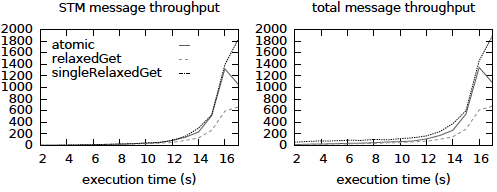 Static ratio
3 Read-only threads
29 TM threads
Dynamic thread allocation; STM message throughput and total message throughput.
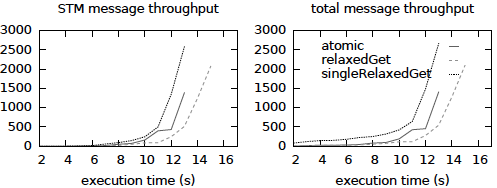 19
[Speaker Notes: In the Hydra app case we also reduced the execution time and increased throughput 
IDEA 1 – LOWERED ROLLBACKS]
Results – Hydra
Simulation of the hydraulic subsurface: static and dynamic thread allocation; rollbacks.
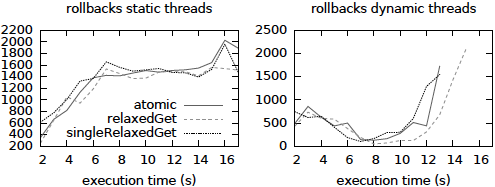 Static ratio
3 Read-only threads
29 TM threads
Benefits of varying the TM thread count
20
[Speaker Notes: A simple heuristic substantially reduced rollbacks
More advanced heuristics could further minimize rollback #’s]
Summary
By dynamically varying the number of threads, we increased the Actor message throughput;
used idle resources for relaxed consistency operations;

the combination of both approaches yields the best performance
21
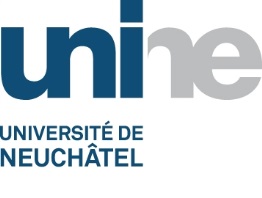 Questions?
22